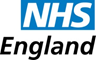 CQRS presentation
By Fadi Dexter 
Primary Care Team 
 London Area Team 
South
26.02.2015
1
Things you need to know & do
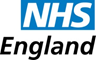 What is being extracted and when?
 The HSCIC has published a list of Primary Care DESs and Public Health DESs 
http://systems.hscic.gov.uk/cqrs/participation/2014-15/index_html. ( handouts are available )
 
Please read the DES and ensure you use the correct code for your patient to ensure information extracted successfully.
2
Things you need to know & do
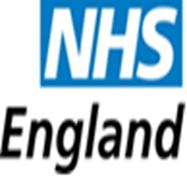 Read the submission guidance to ensure you follow the correct process in terms of declaring your achievement. 
http://systems.hscic.gov.uk/cqrs/participation/2014-15/index_html. 
  
Nominate someone to lead on the CQRS and check if the automatic extraction is successful or not
3
Automatic extraction DESs
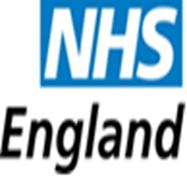 Check if the extraction is successful or not? 
A) if its successful and it has extracted the correct figures  ie number of checks, number of patients on the register etc.. Then please declare your achievement by going to the Achievement' screen and select the 'Declare' sub-tab.
 your achievement will be ready for the area team to approve it commissionally and financially.
4
Automatic extraction DESs
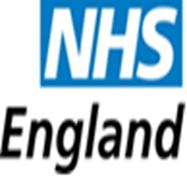 B) If the extraction is not successful 
 if you have no extraction then, 
 Contact your system supplier, CQRS helpdesk & AT for further advice 
Submit manually using the submission guidance 
Check your coding to ensure your patients have been codded correctly for future extraction
5
Automatic extraction DESs
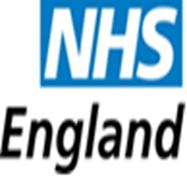 C) If the extraction happened but it has extracted the incorrect information 
Contact your system supplier 
Inform your AT to amend your submission 
 Check your coding to ensure your patients have been codded correctly 
 Inform the CQRS help desk that your extraction has not been successful
6
QOF 2014/15
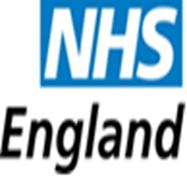 Automatic extraction – scheduled to go into the CQRS system on 26th March 15  and data request to go out on 31st March 15. 
CQRS advised practices will be able to see their QOF achievement on 7th April 15 while work carried out over Easter break  
CQRS has run initial extraction in January 15 and February 15 in preparation to year end automatic extraction
Practices can check their QOF 14/15 achievement by login into CQRS and check data submission tab or achievement tab
7
QOF 2014/15
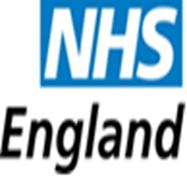 If the initial extraction is incorrect or has not happened practices should contact their system supplier
To-date there has been no extraction for EMIS practices- CQRS is working to resolve the problem.
Practices do not need to declare their QOF achievement or submit manually at this stage.
8
QOF 2014/15
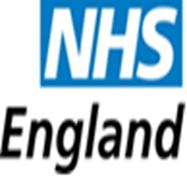 Practices need to submit 4 non clinical indictors manually on the CQRS  as part of their QOF 14/15 indictors before end of this financial year ( CQRS to confirm)
Once the year end extraction happened and practices are happy about it,  then practices need to declare.  

Practices should always print a copy of their clinical achievement on 31st March 2015
9
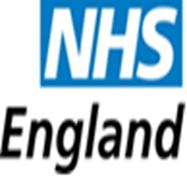 END 
Questions?
10